Identifying the Necessary Ensemble Size for Accurately Estimating Changes in Extremes
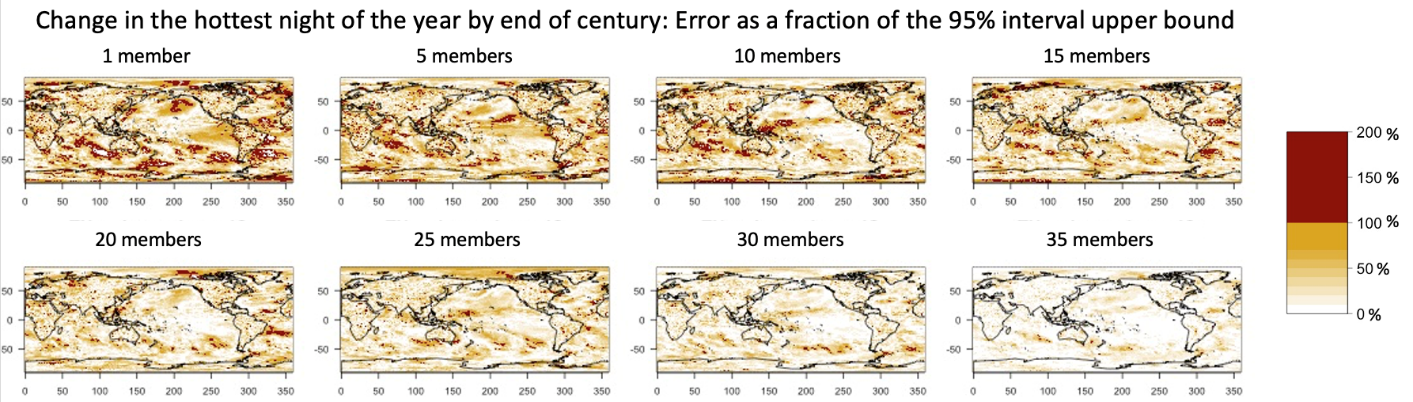 Objective
Explore how increasing ensemble sizes affects the precision of various estimates for changes in climate extremes in Earth system models and if such assessments can be conducted based on 5-member ensembles to determine the need for additional members.
Error (as a fraction of the “true” 95% interval upper bound computed based on the full 40-member ensemble) in estimating the change in the temperature of the hottest night of the year by the end of the century under RCP8.5 for ensembles with different member numbers, shown on the top of each panel. Errors are small for most grids with ensembles of 20–25 members.
Approach
Use full ensemble sizes (40–50 ensemble members) as the ground truth, estimate the standard error of a 5- member ensemble, and compare the expected and real error.
Use simple mean and standard error computations together with more sophisticated inferential statistics to characterize the signal and noise of six climate extremes metrics. 
Test the robustness of the results using two large ensembles from different climate models at a variety of forcing levels, time horizons, and spatial scales.
Impact
Even though the precise number of ensemble members needed to reach a certain precision varies by application, for a large variety of cases, 20–25 ensemble members deliver precision comparable to the full ensemble sizes (40–50 members). 
These results can allow saving computational resources to run other types of ensembles that can explore additional dimensions of climate projection uncertainty.
C. Tebaldi, K. Dorheim, M. Wehner and R. Leung. “Extreme Metrics from Large Ensembles: Investigating the Effects of Ensemble Size on their Estimates “, Earth Syst. Dynam., 12, 1427–1501, (2021), [DOI:10.5194/esd-2021-53].